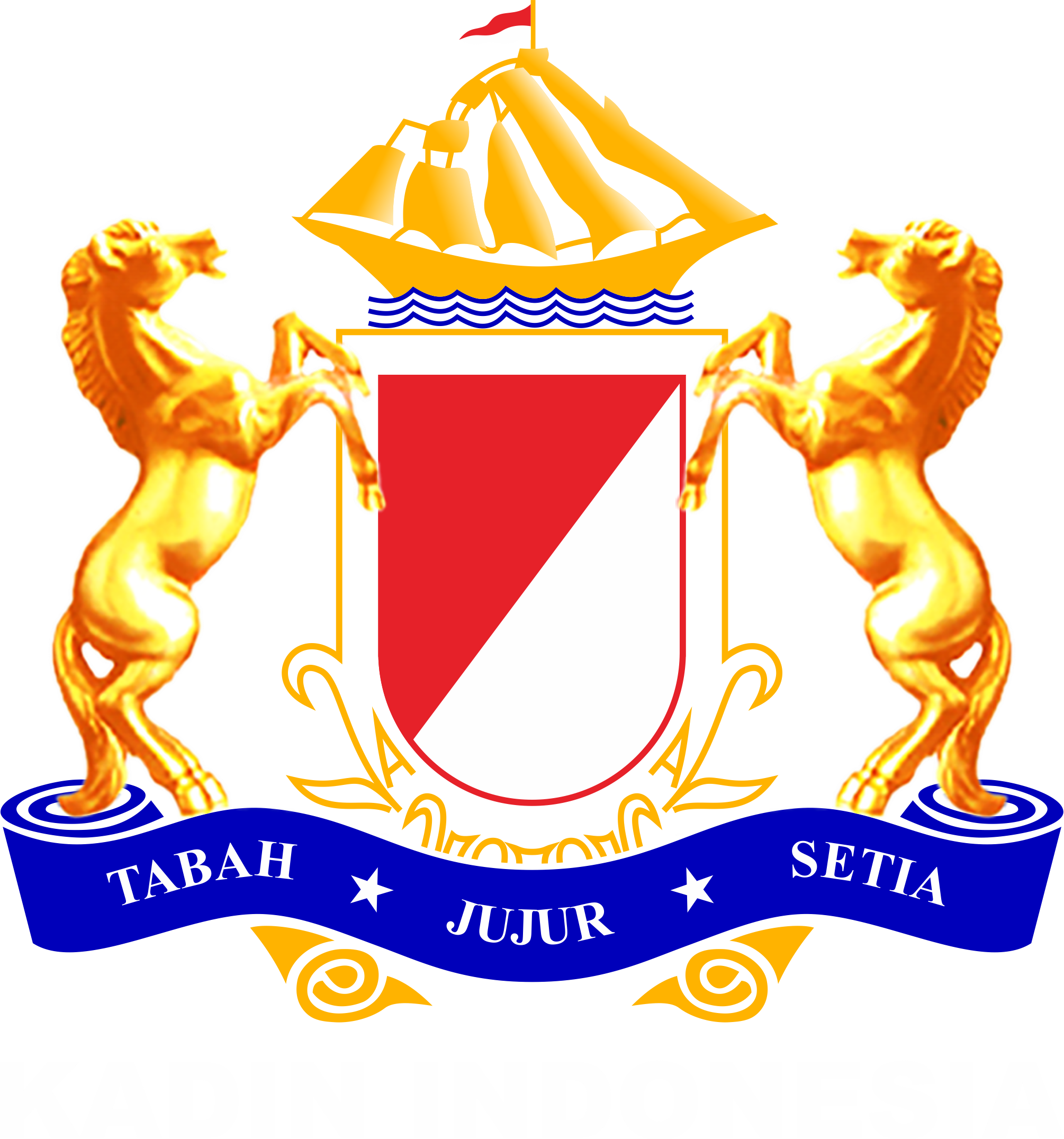 Peningkatan Ekosistem Industri Nasional yang Berdaya Saing di Era VUCA
Dr. HERU DEWANTO
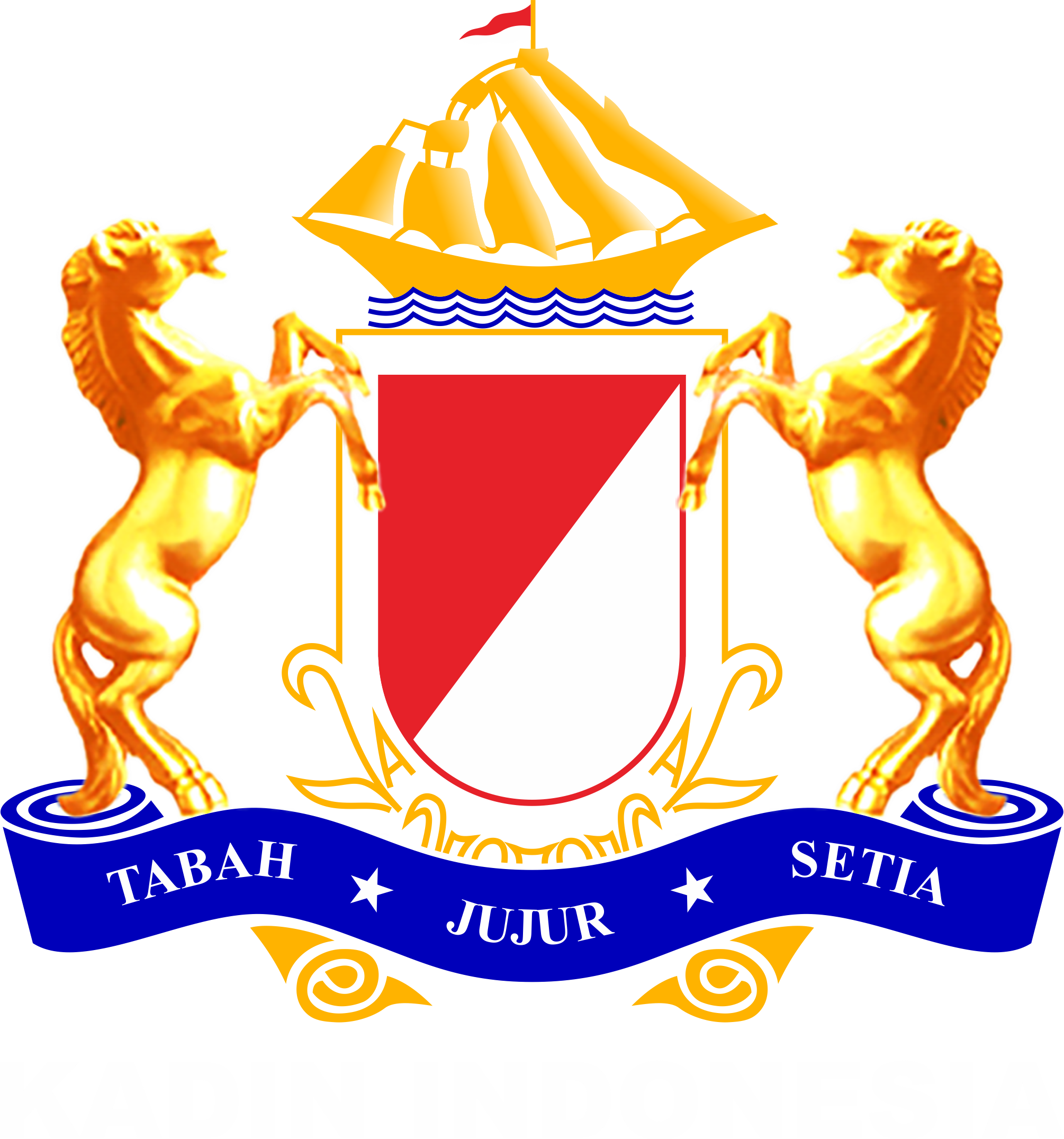 VUCA
Volatile, Uncertain, Complex, Ambiguous
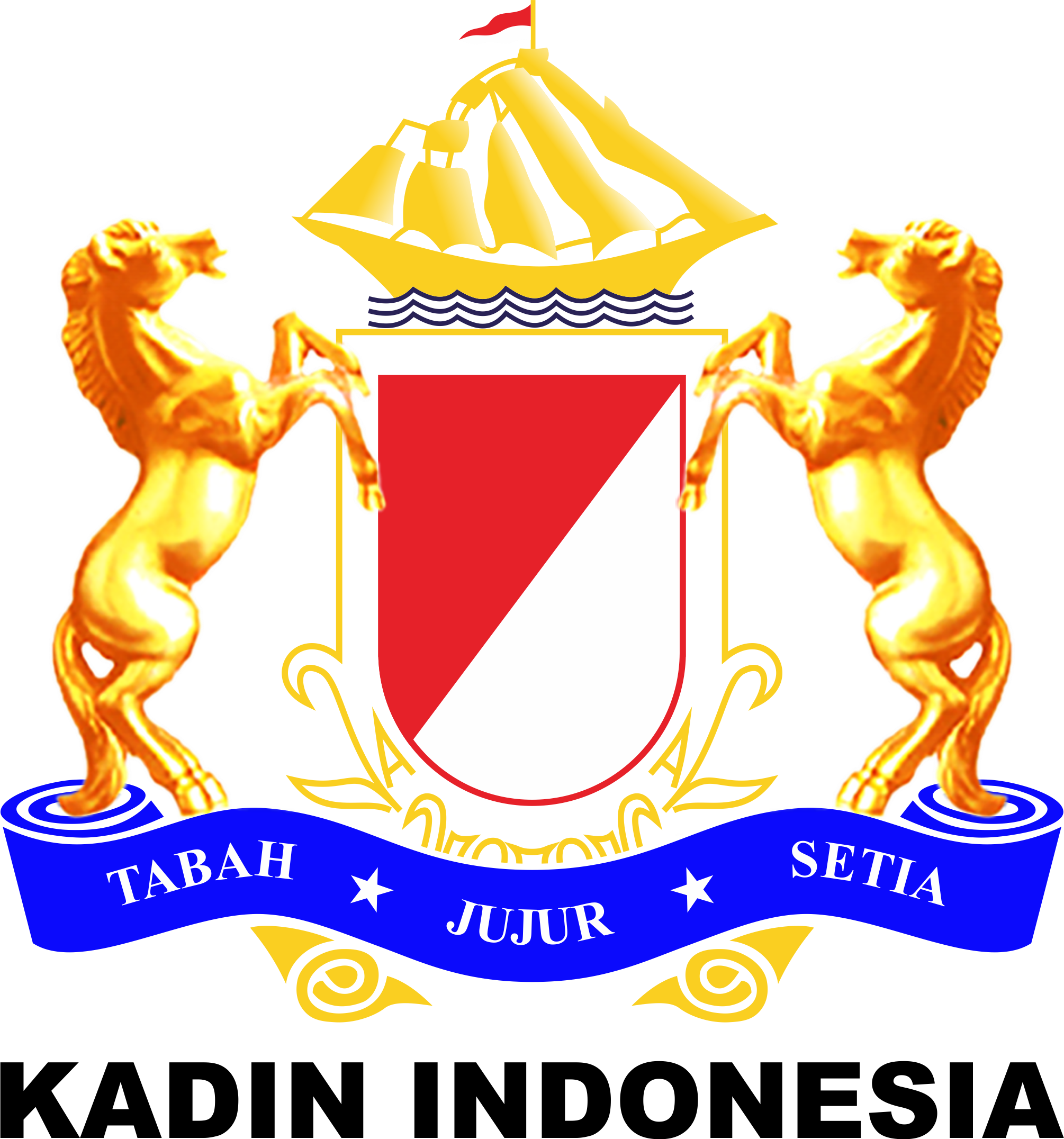 VUCA,
Is more than a buzzword! It is a way of thinking and approaching solutions to the problems of our digital and dynamic world
Waltraud Glaeser, VUCA Expert
VUCA represent a set of challenges that individuals, teams, managers, and organizations in affected industries all have to face
$124,090
Your Text  Here
Easy to change colors, photos and Text.
Bob Johansen, “Leaders Make The Future” (2009)
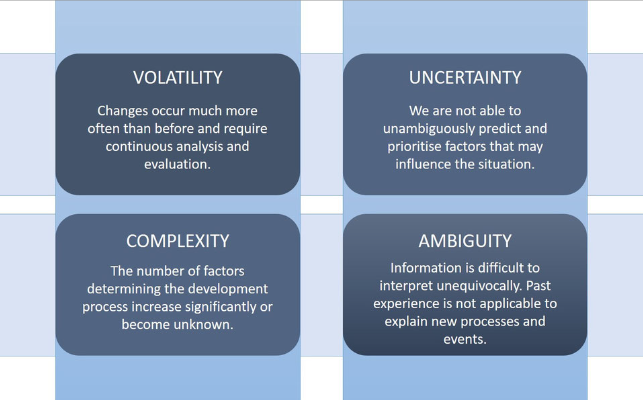 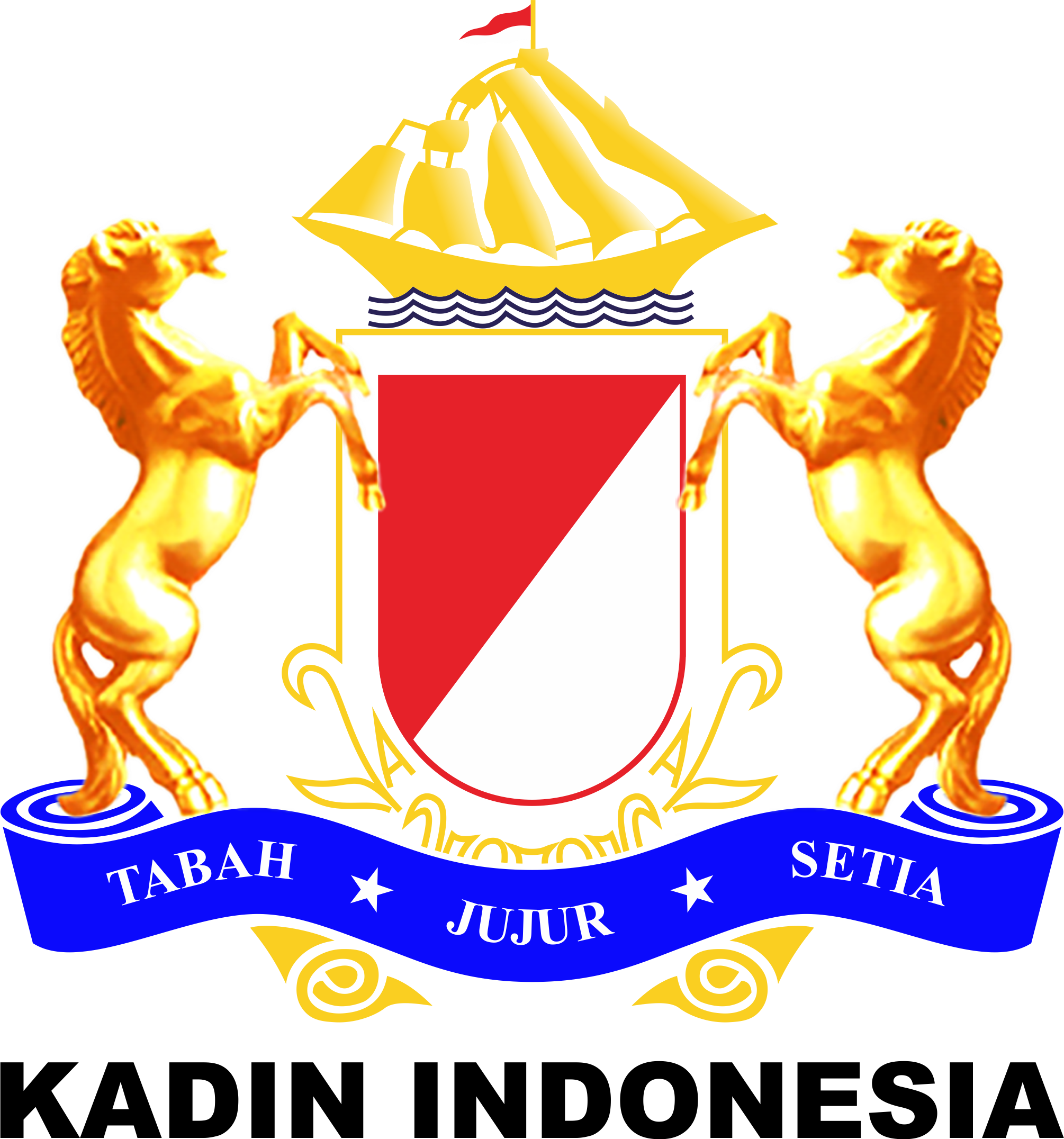 You can simply impress your audience and add a unique zing and appeal to your Presentations. Get a modern PowerPoint  Presentation that is beautifully designed. I hope and I believe that this Template will your Time, Money and Reputation.
VUCA
VUCA Environment - Global Consulting - SEED Advisory (seedhk.com)
ENVIRONMENT
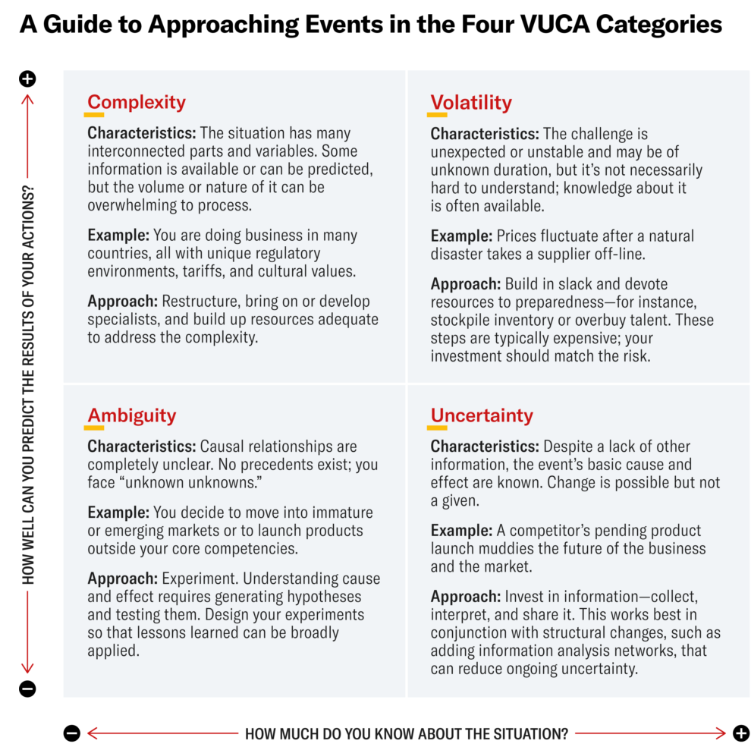 Industrial Automation Solutions
Source : What VUCA Really Means for You (hbr.org)
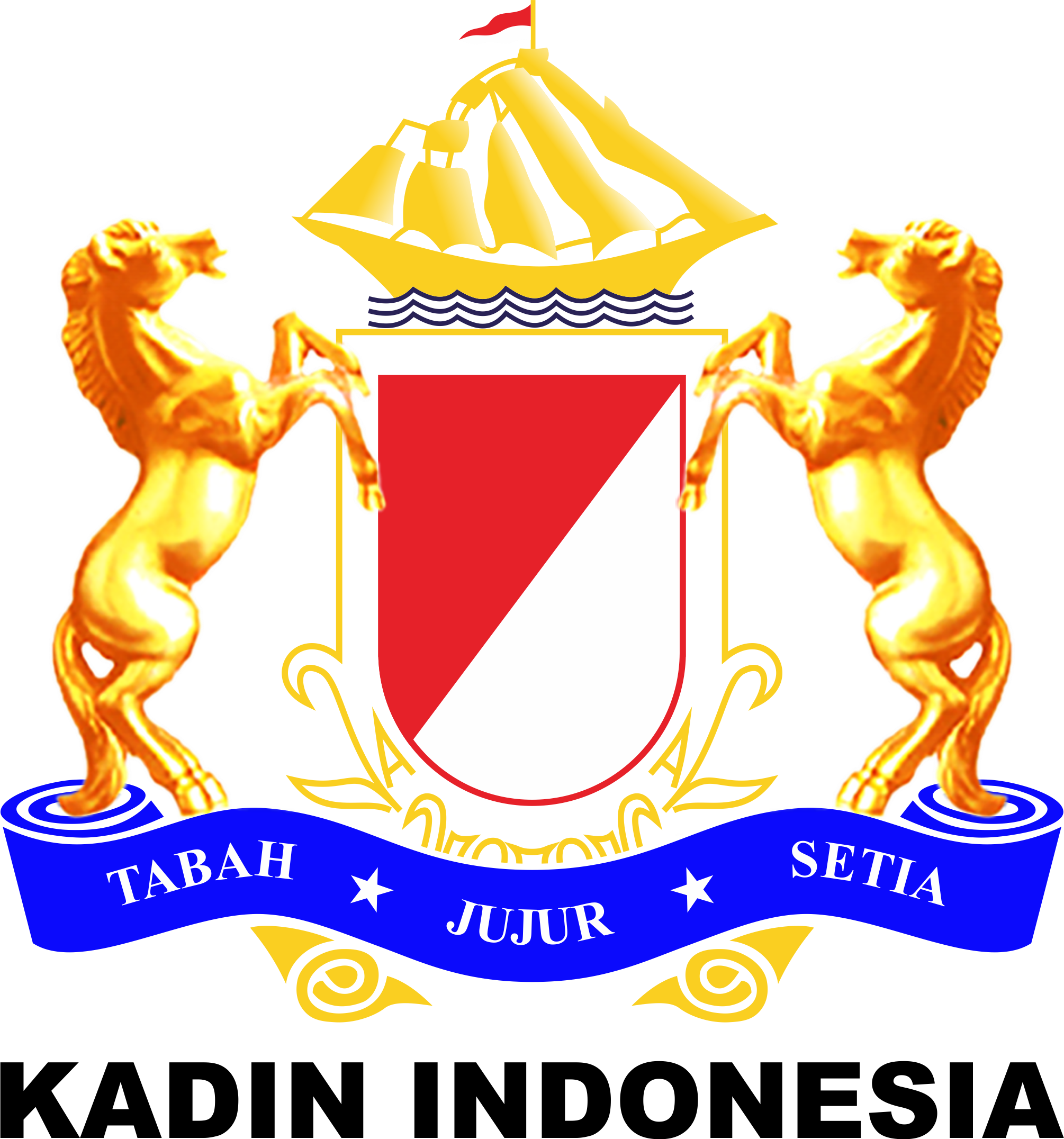 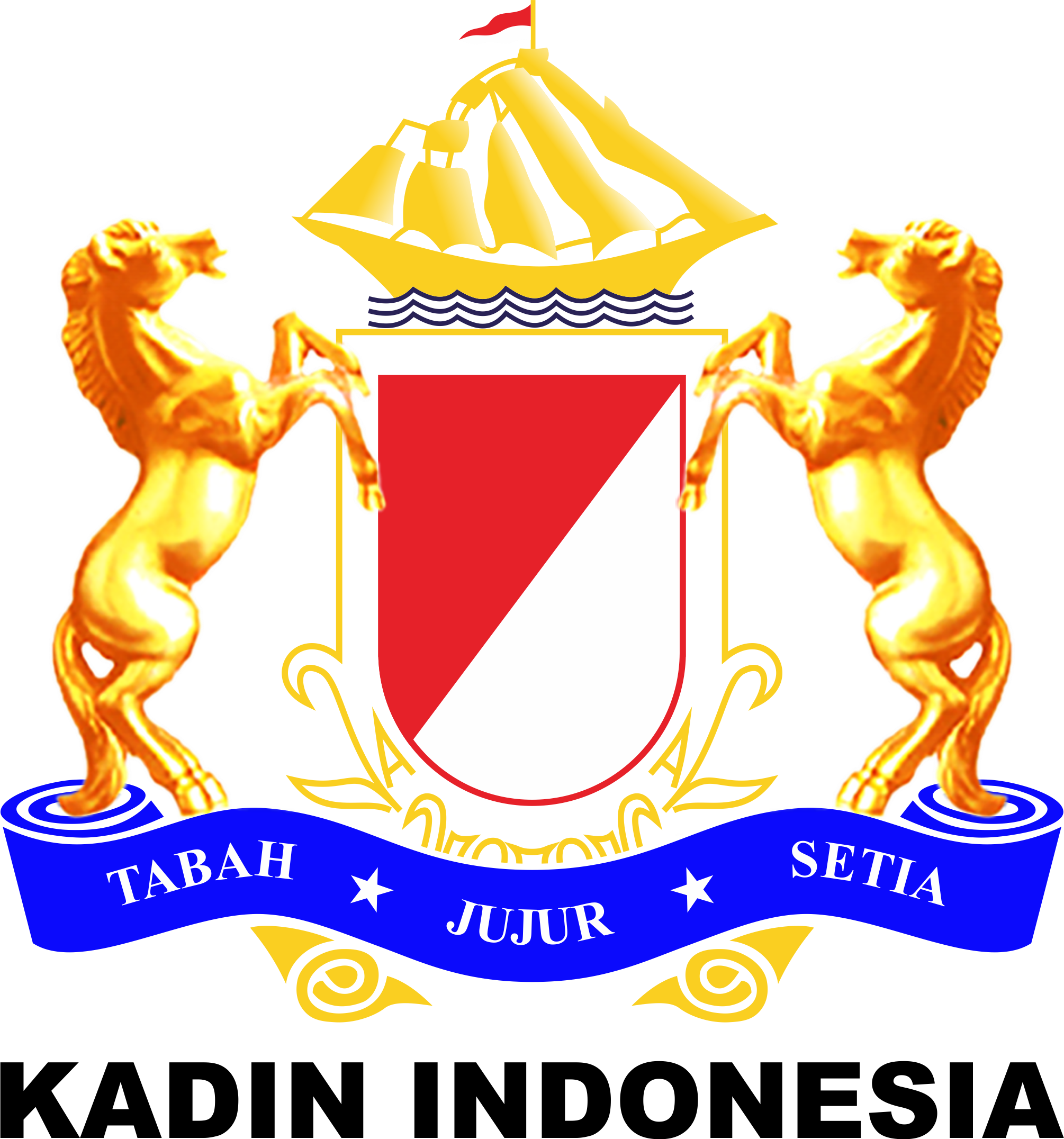 Think the Unthinkable
Dalam unprecedented situation spt pandemi, diperlukan solusi yang tidak pernah terpikirkan sebelumnya
Perlu Pemimpin2 Strategis di semua lini ekonomi
Mrk yg dididik, dilatih dan berkarya membuat yang tidak ada menjadi ada, yang tidak mungkin menjadi mungkin adalah yang paling berpotensi untuk think the unthinkable memberikan solusi inovasi di semua lini
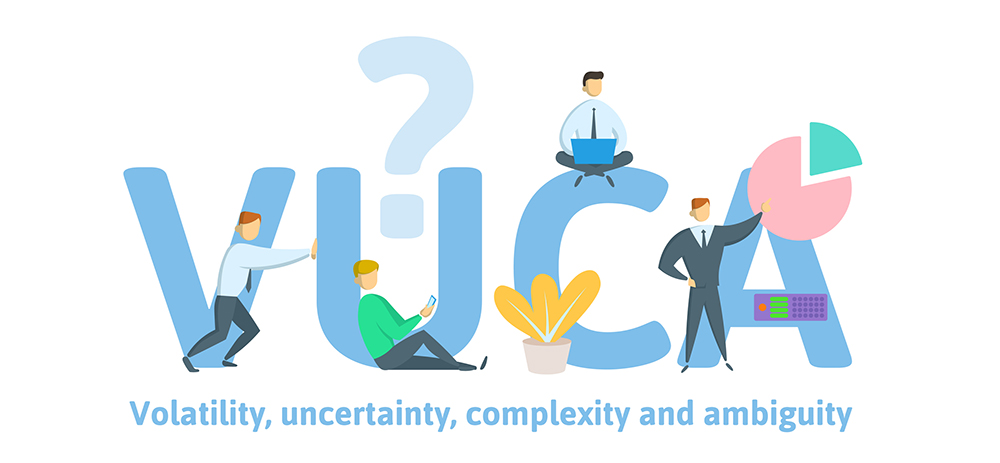 Source: Snowden (1999), IBM Global Services
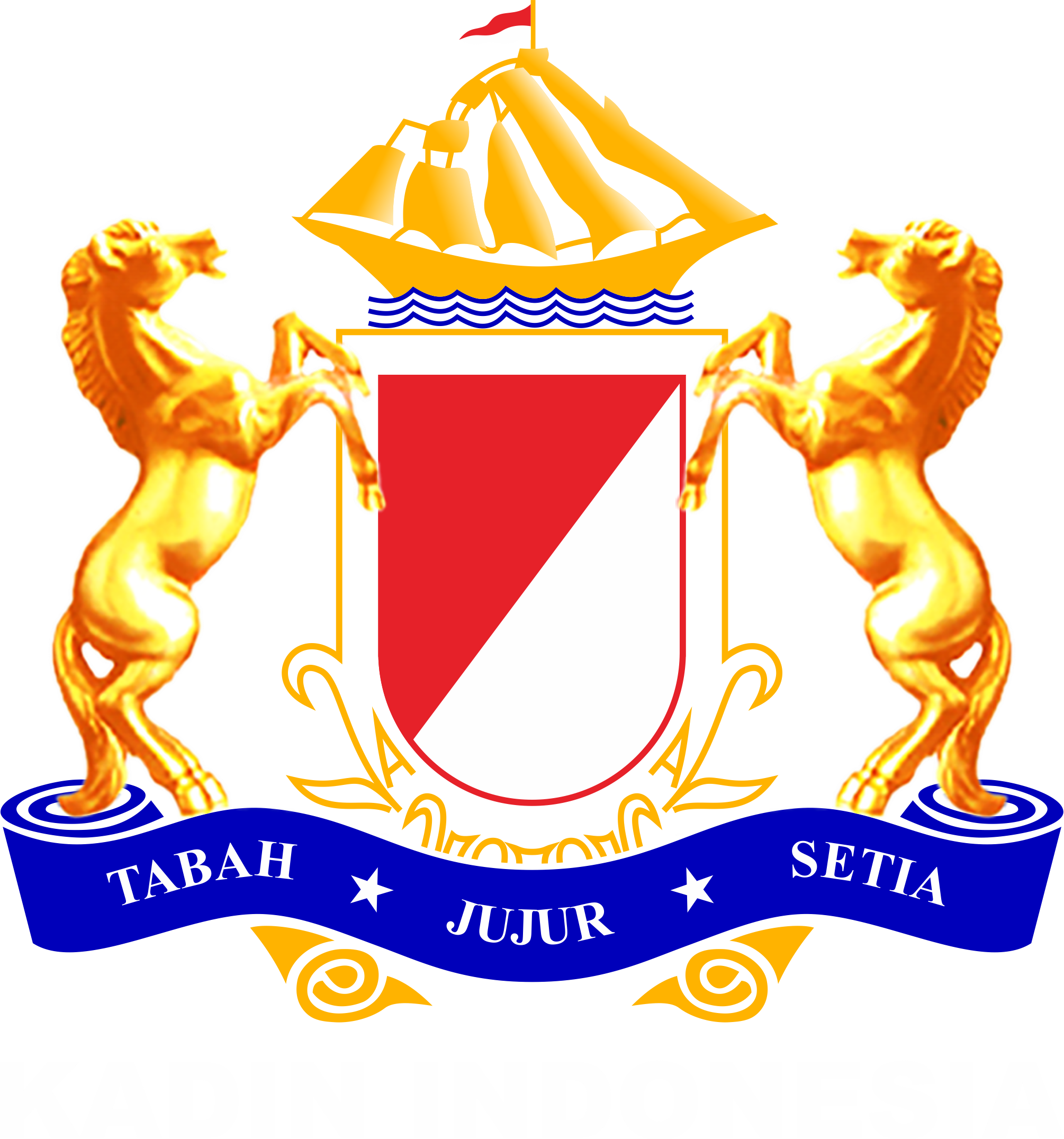 Respon VUCA pada Sektor Bisnis di Indonesia
Volatile, Uncertain, Complex, Ambiguous
Gojek
Solusi terkait kebutuhan ojek di daerah rawan macet
Respon Gojek terhadap VUCA
Model bisnis yang terus berkembang
SDM yang memiliki kapabilitas membangun aplikasi dan proses bisnis dari nol.
Memperkuat bisnis utama (GoRide, GoFood, GoPay) dan memperluas bisnis-bisnis baru (GoClean, GoMassage).
 Agile dalam menghadapi 3 tantangan : Intellectual Challenge, Leadership, dan Entrepreneurial Challenge
Fokus pada platform lokal, customer oriented, menyediakan layanan yang dibutuhkan oleh customer
Source : 3 Contoh VUCA di Indonesia di Berbagai Sektor Bisnis | Sprinthink
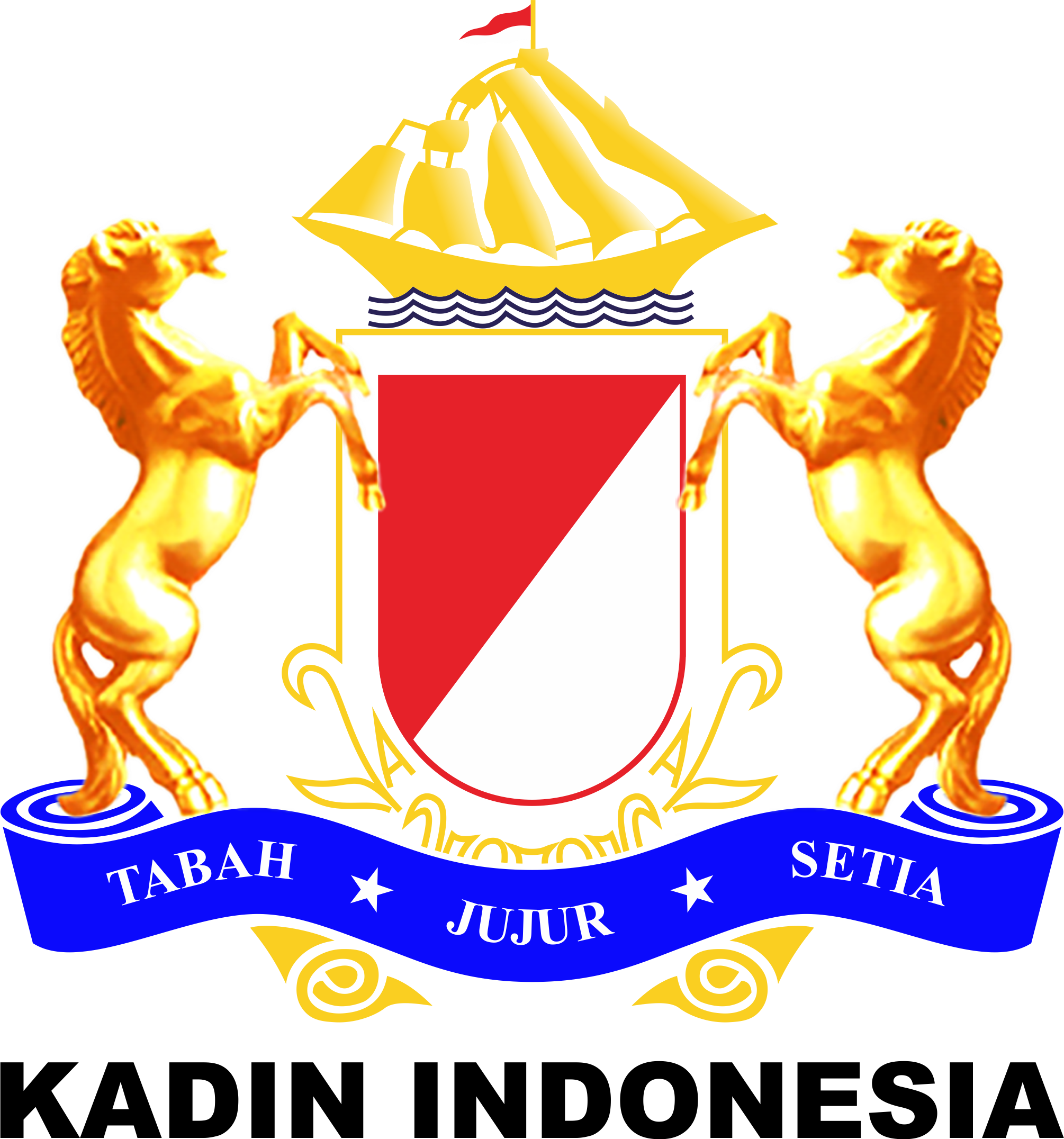 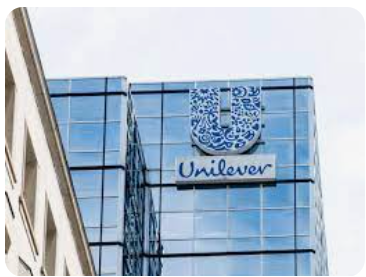 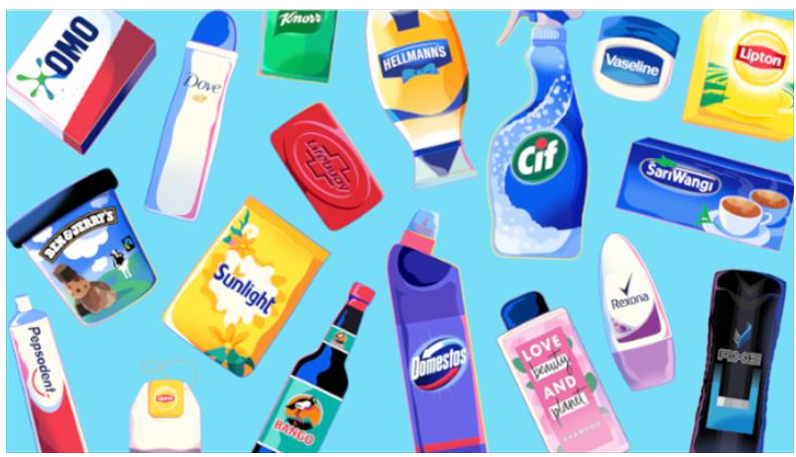 Respon Unilever terhadap VUCA
Fokus akan pengembangan SDM yang handal dengan berbagai program pelatihan. 
Memperluas portfolio footprint dengan memperkuat premium segment
Merangsang pertumbuhan pasar dan menstimulasi konsumsi melalui inovasi lewat dukungan teknologi
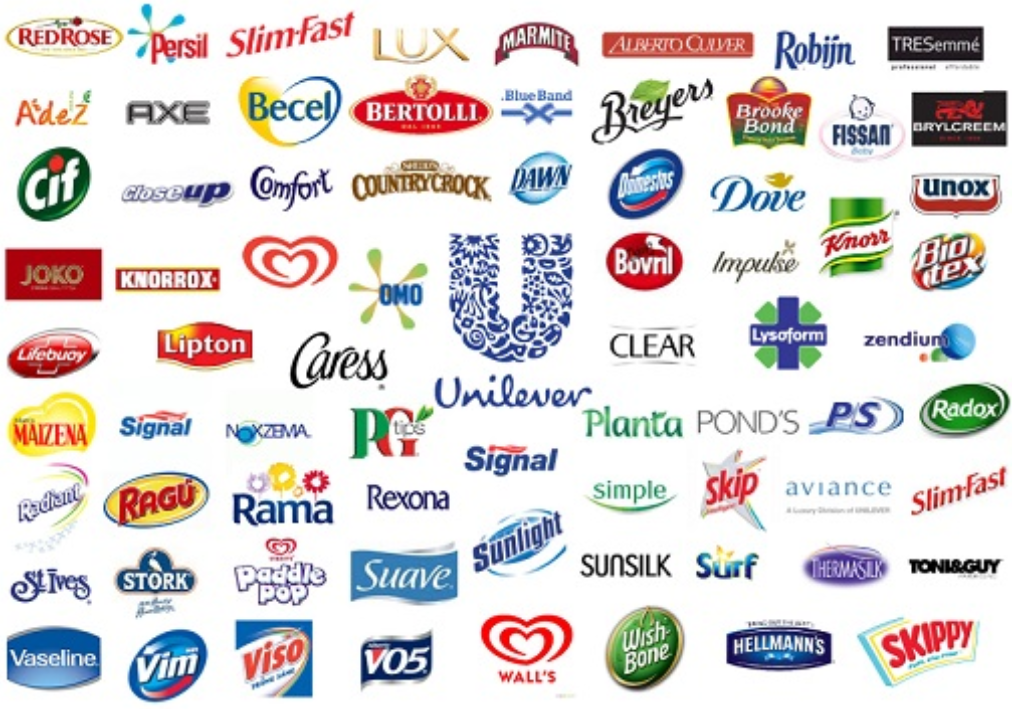 Unilever
Source : Pertarungan Unilever Menghadapai Pandemi - Profil Katadata.co.id
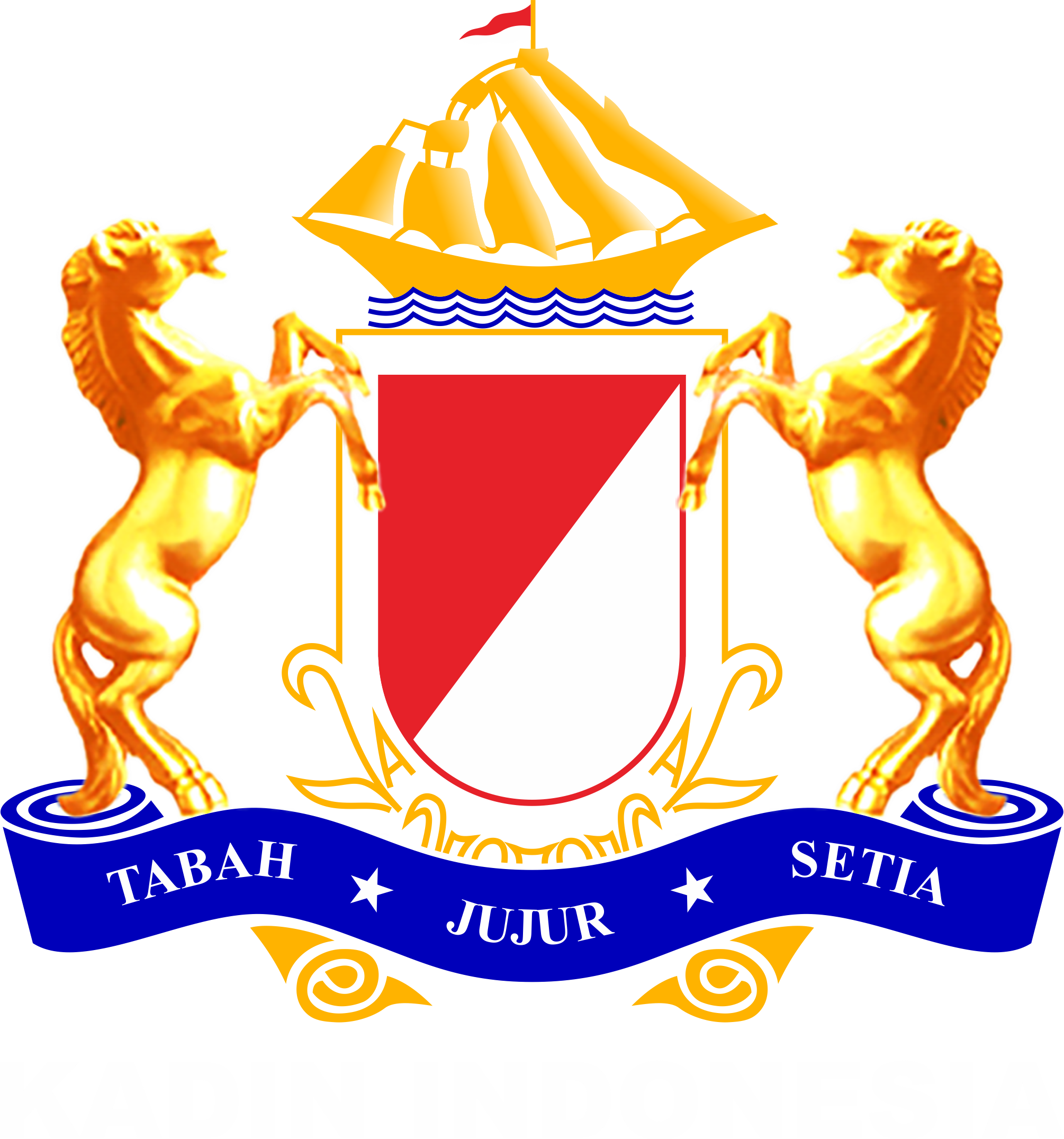 PT Kereta Api Indonesia (KAI)
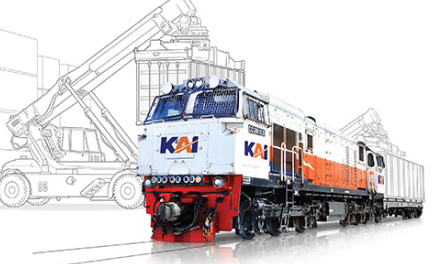 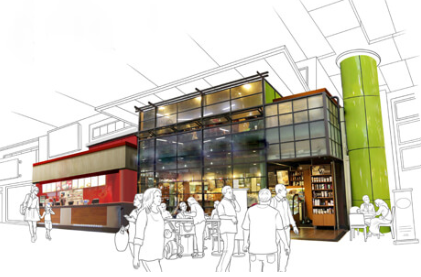 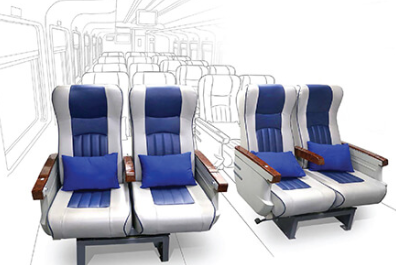 Respon KAI terhadap VUCA
Merespon kecenderungan perilaku konsumen yang awalnya konvensional menjadi serba digital
Menambahkan fasilitas standar seperti pendingin udara, tiket online, kedai makanan, terminal listrik. Untuk kenyamanan penumpang
Networking dan kolaborasi dengan platform penjualan tiket lain
Source : Pertarungan Unilever Menghadapai Pandemi - Profil Katadata.co.id
PT KAI
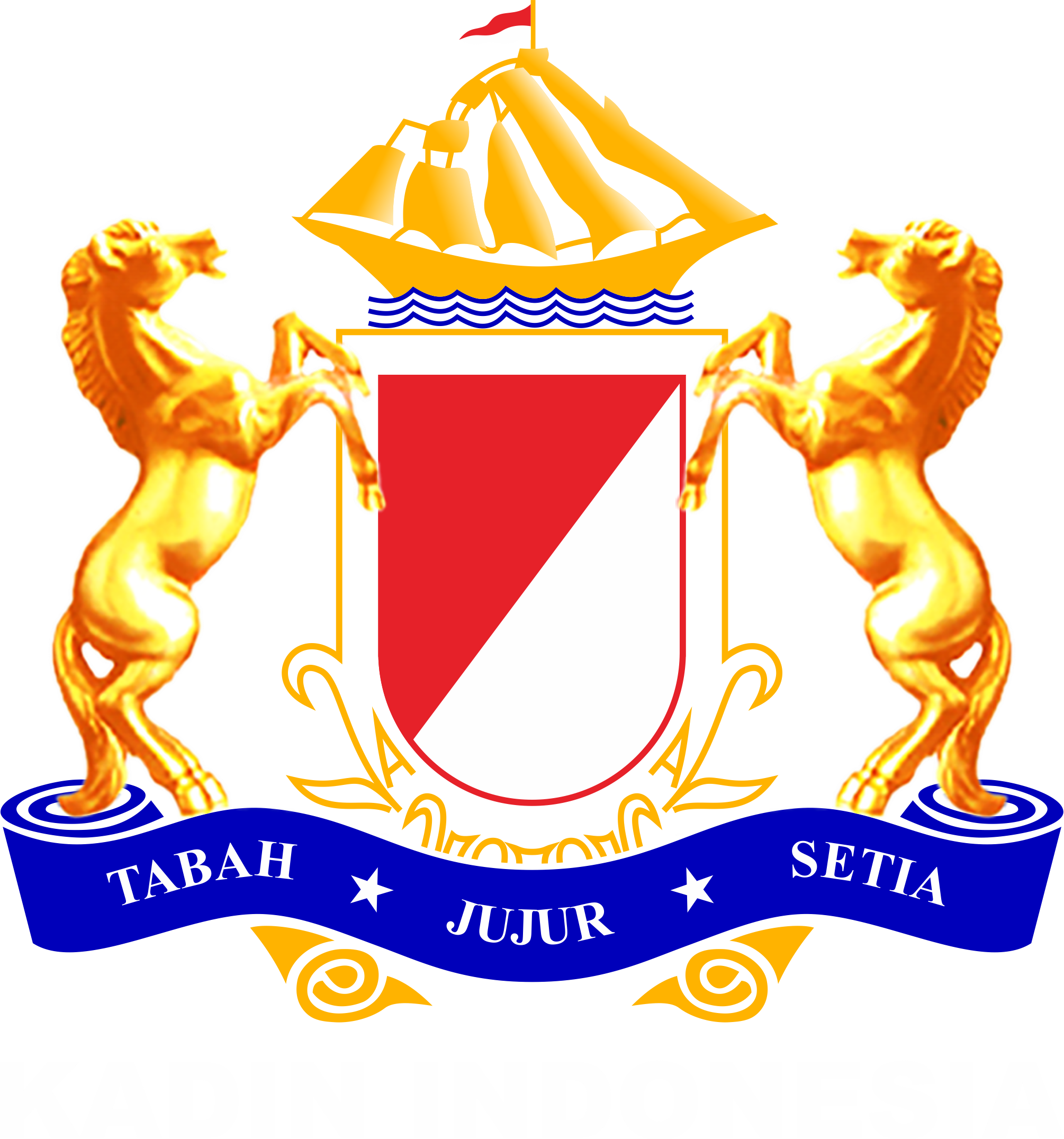 Peningkatan Ekosistem Industri Nasional
Vision, Understanding, Clarity, Agility
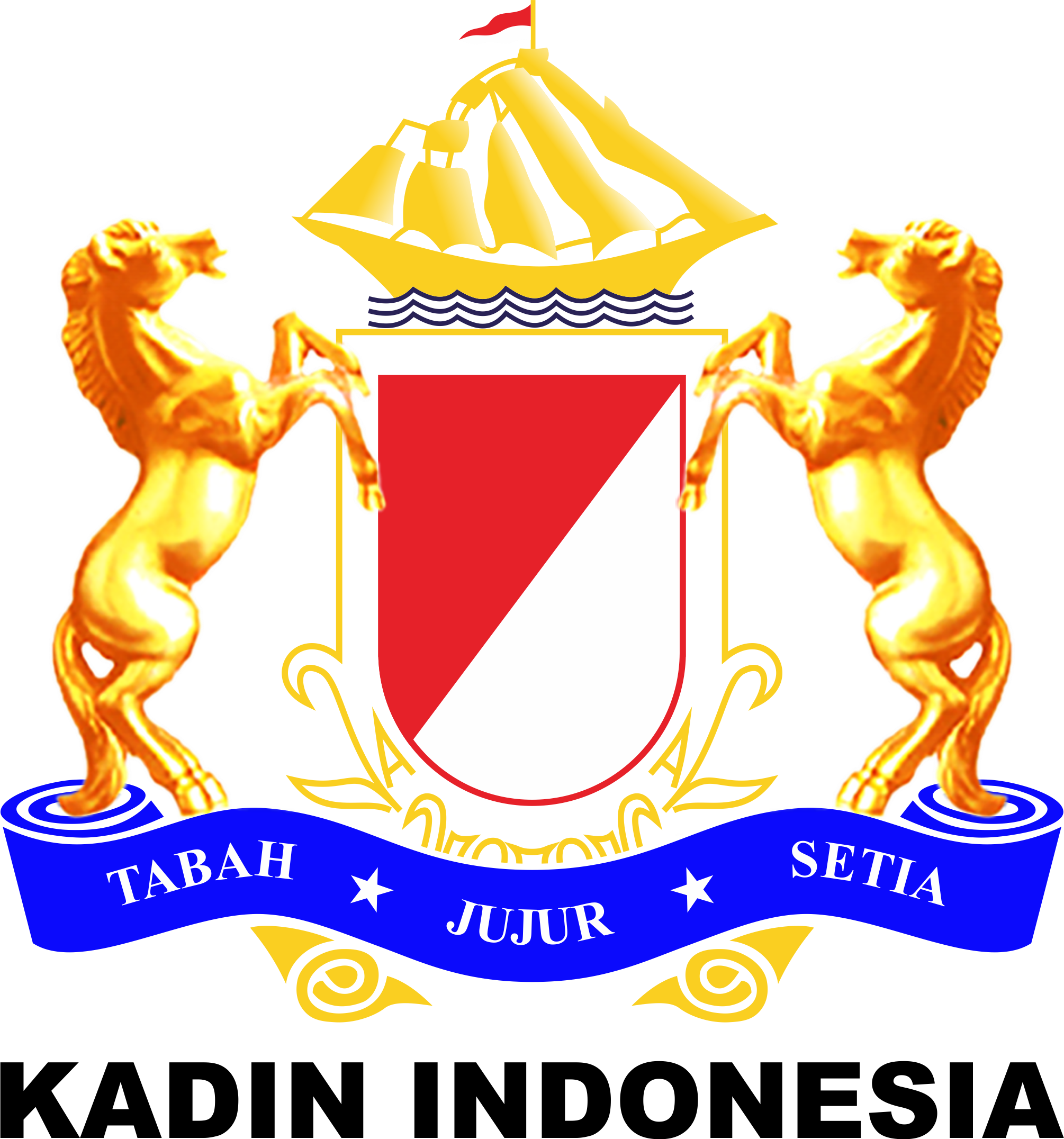 V
U
C
A
volatility
uncertainty
complexity
ambiguity
V
U
C
A
vision
understanding
clarity
agility
Perusahaan harus mampu membaca persaingan bisnis yang ada. Semakin kuat visi perusahaan maka semakin kuat perusahaan menghadapi perubahan.
Perusahaan harus mampu memahami akan kondisi dan situasi yang akan dihadapi sehingga dapat mengambil keputusan yang baik dan tepat.
Berhubungan dengan visi perusahaan, perusahaan yang dengan jelas melihatnya maka semakin jelas pula Langkah-Langkah yang harus diambil.
Adaptif dan lincah terhadap sebuah kondisi yang ada. Diperlukan ketegasan namun juga tetap memerlukan fleksibilitas dalam menghadapi perubahan.
VUCA
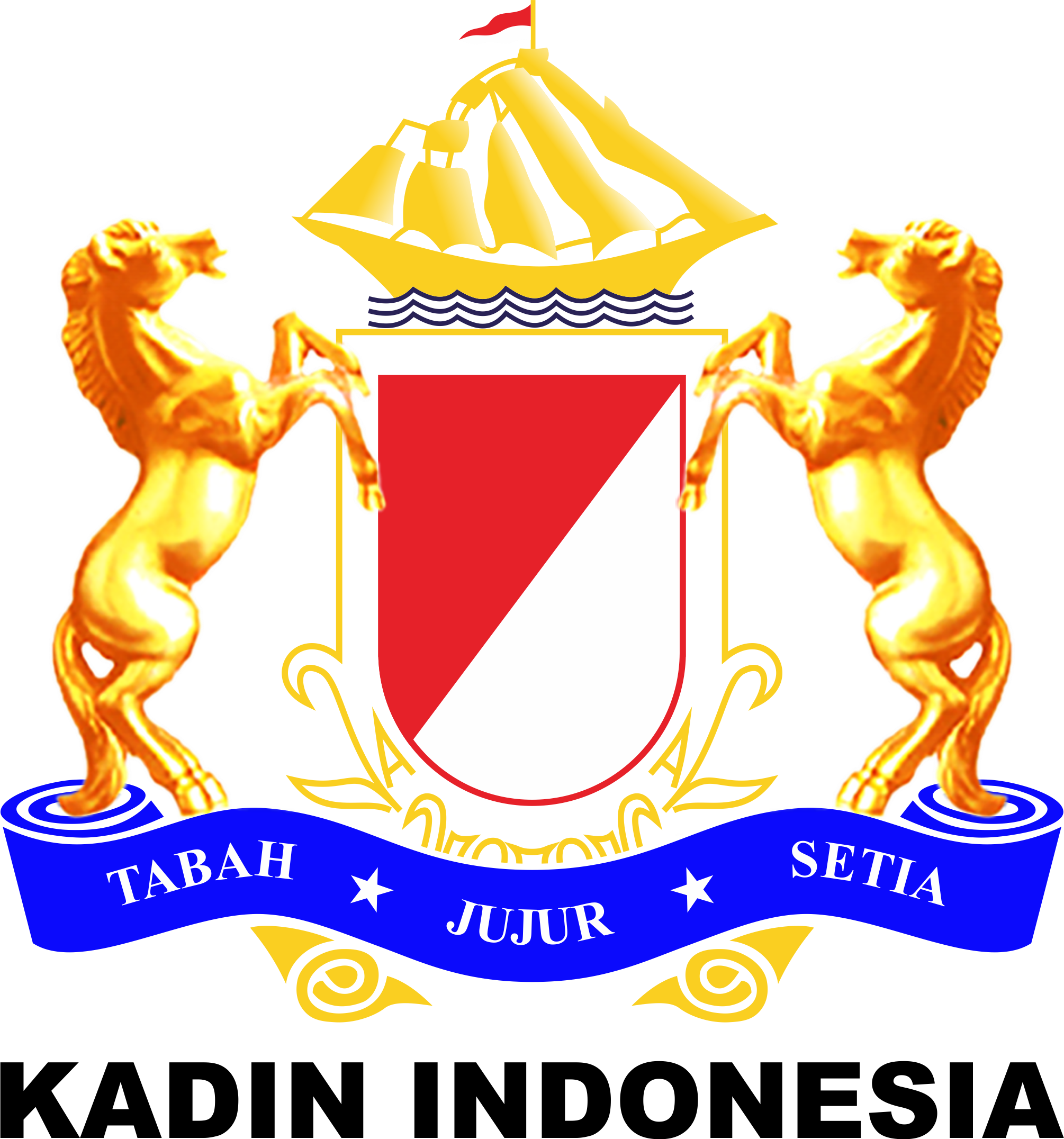 LEADERSHIP
Bersiap untuk menghadapi berbagai realitas, tantangan, dan masalah sebanyak mungkin yaitu : Tren pasar, teknologi, ekonomi, peluang, peristiwa, dan risiko sehingga semuanya dapat diantisipasi. 
Meningkatkan tingkat kesiapan perubahan, memiliki kemampuan untuk mengubah strategi dalam menanggapi baik perubahan yang diharapkan maupun yang tidak diharapkan 
Kebutuhan untuk melatih ketangkasan kepemimpinan dan mempekerjakan karyawan yang dapat beradaptasi dengan perubahan. 
Menciptakan budaya perusahaan yang suportif dan adaptif dalam menghadapi perubahan dan ketidakpastian. 
Menggunakan pendekatan pengambilan keputusan yang tidak linier dan mendorong pemikiran “out of the box”.
VUCA
LEADERSHIP
VUCA
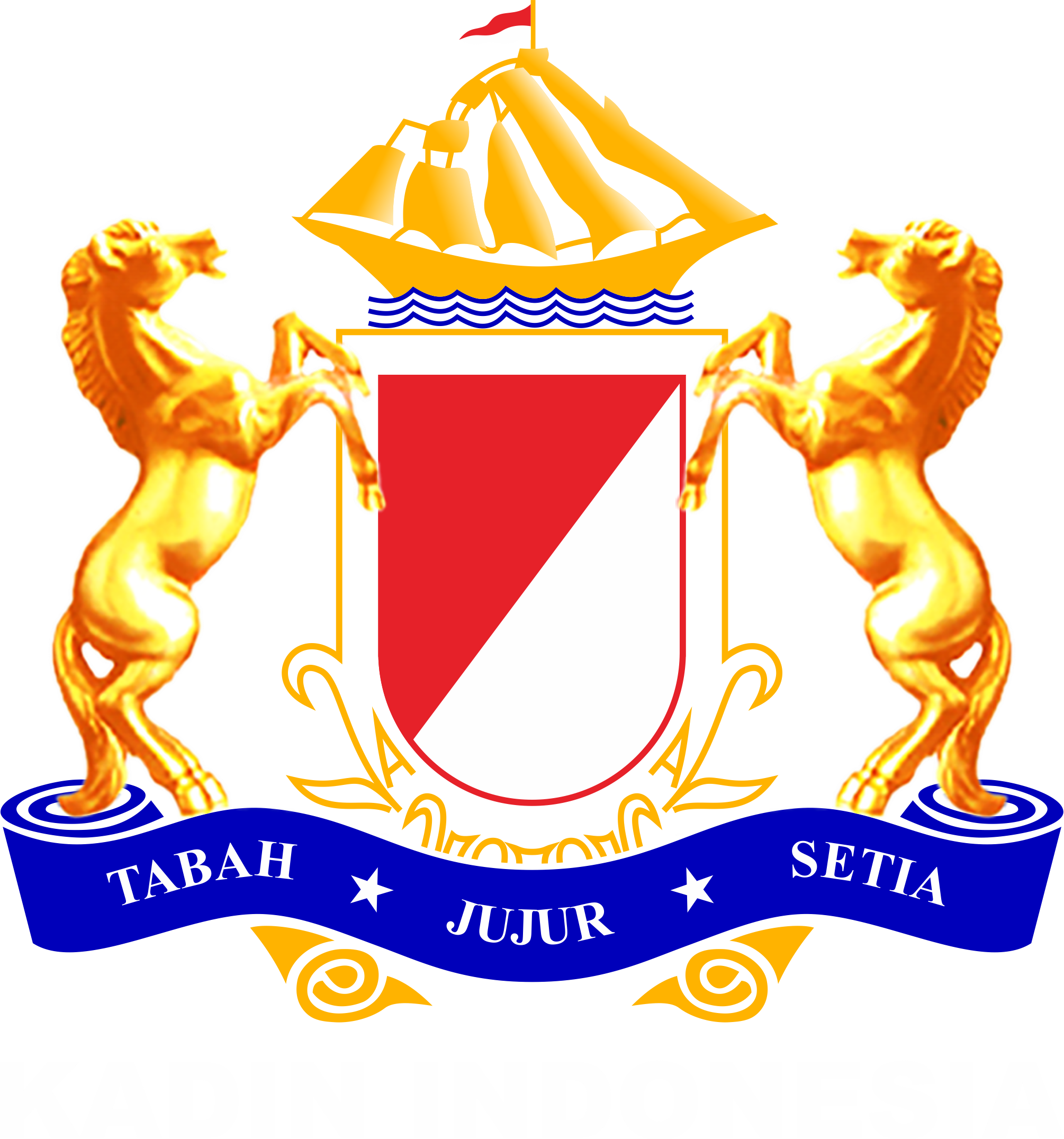 Terima Kasih